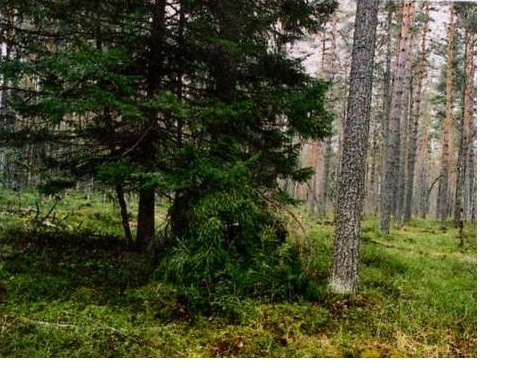 В лесу родилась ёлочка …
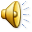 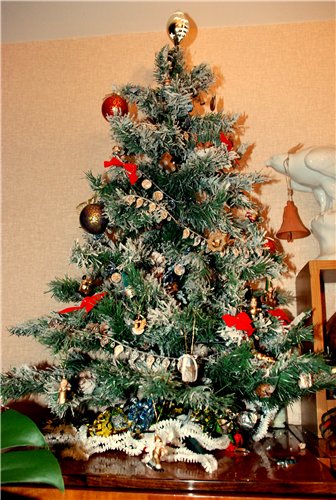 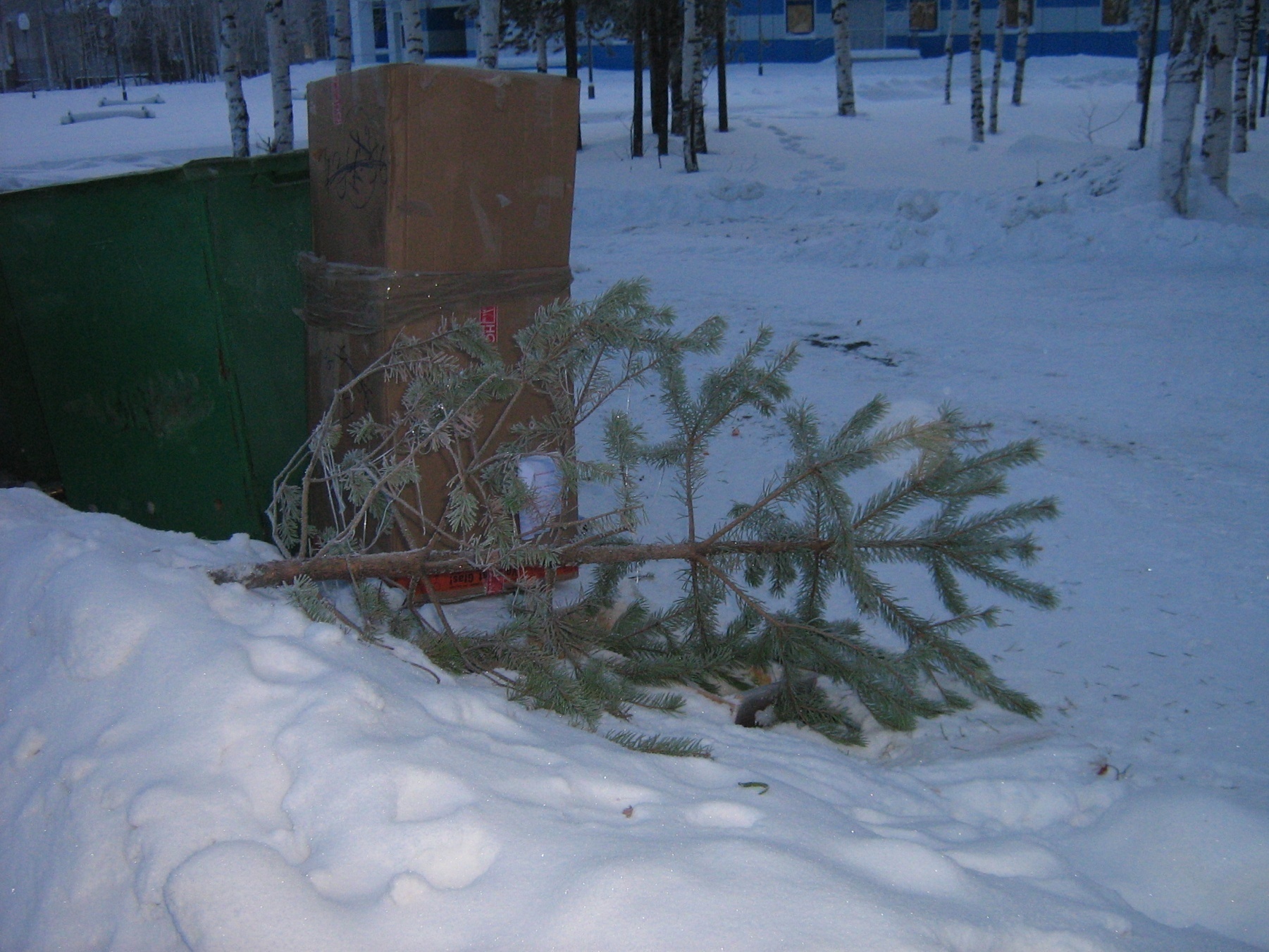 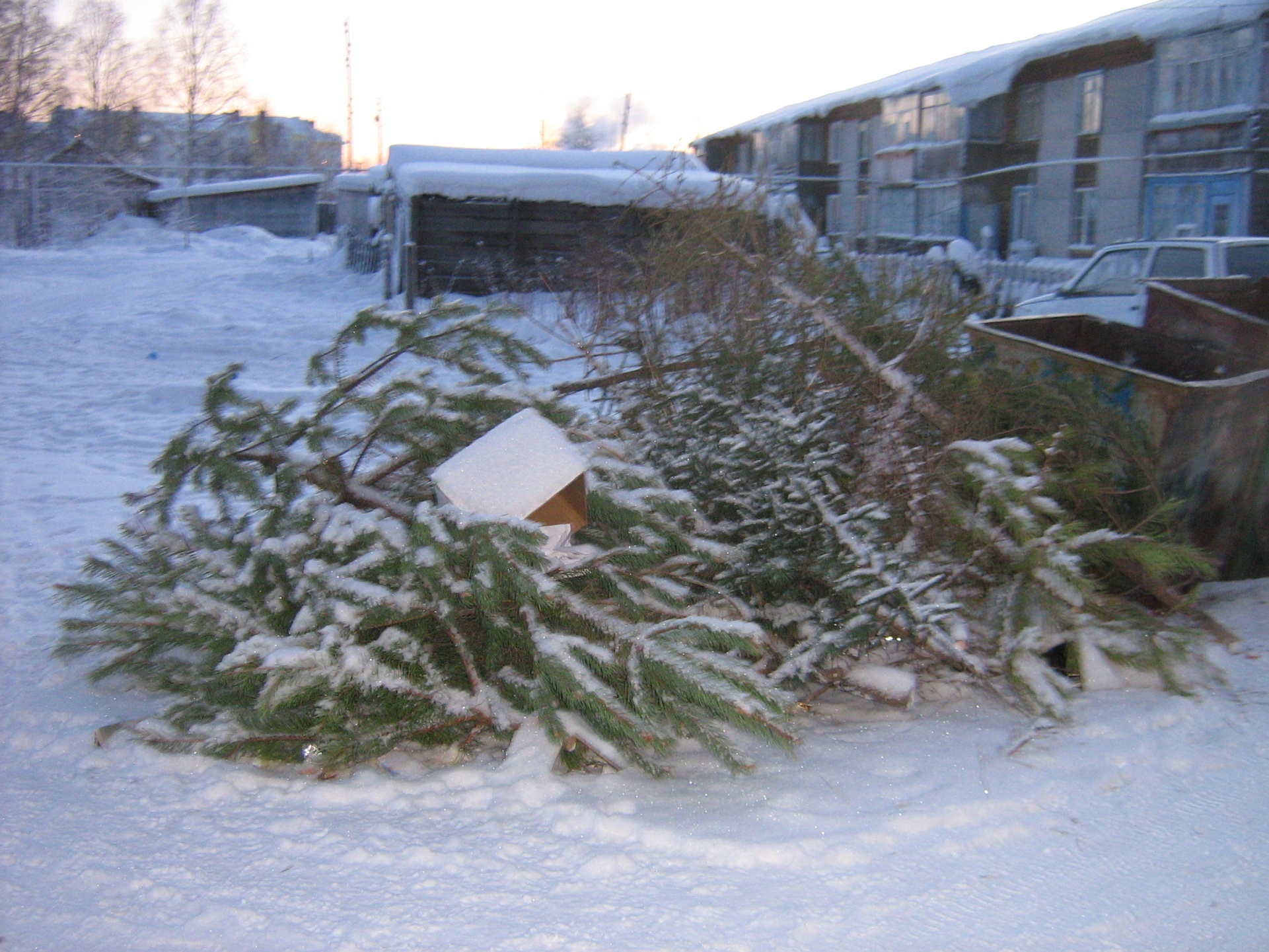 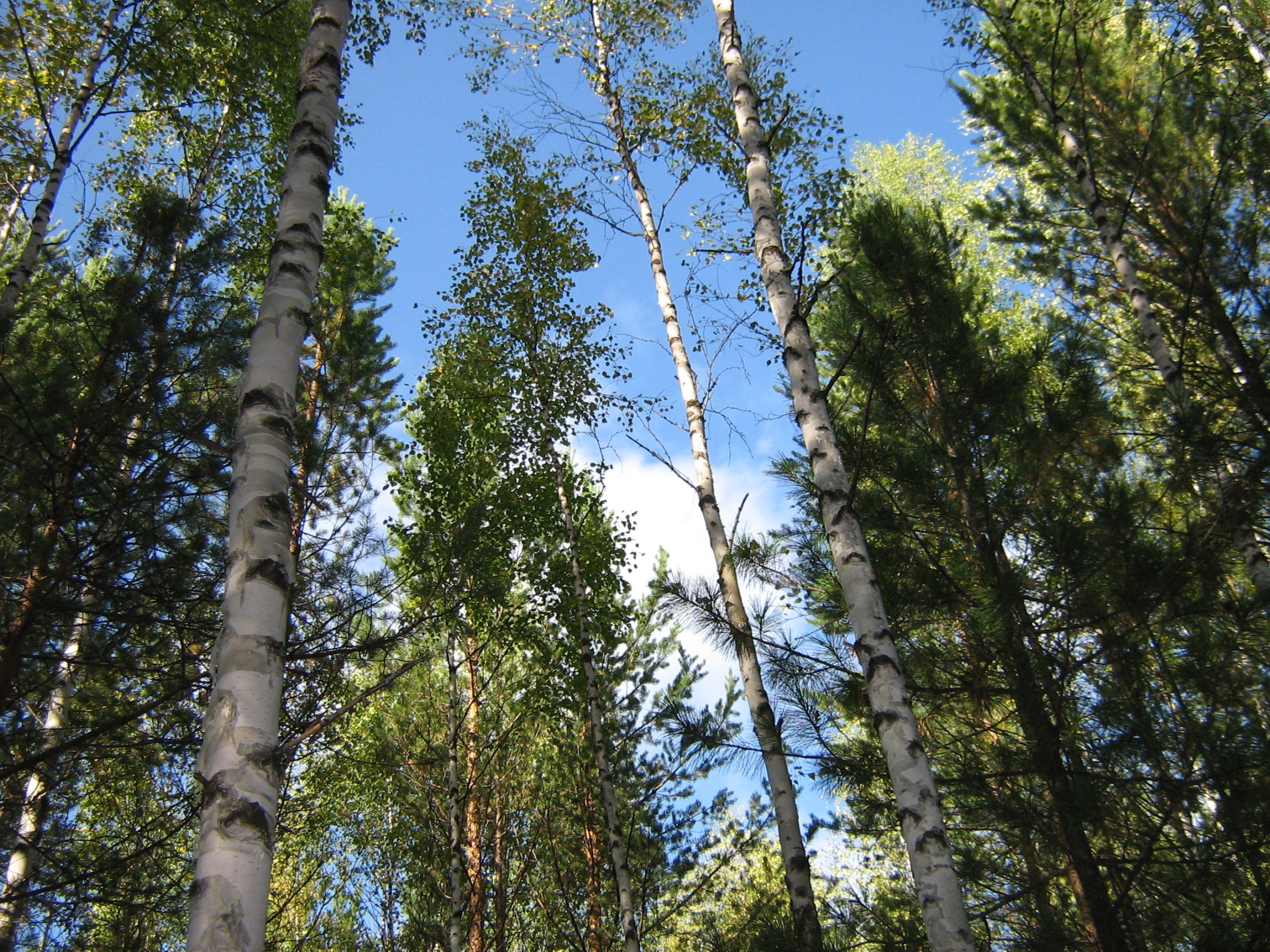 Живи, ёлочка!
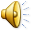 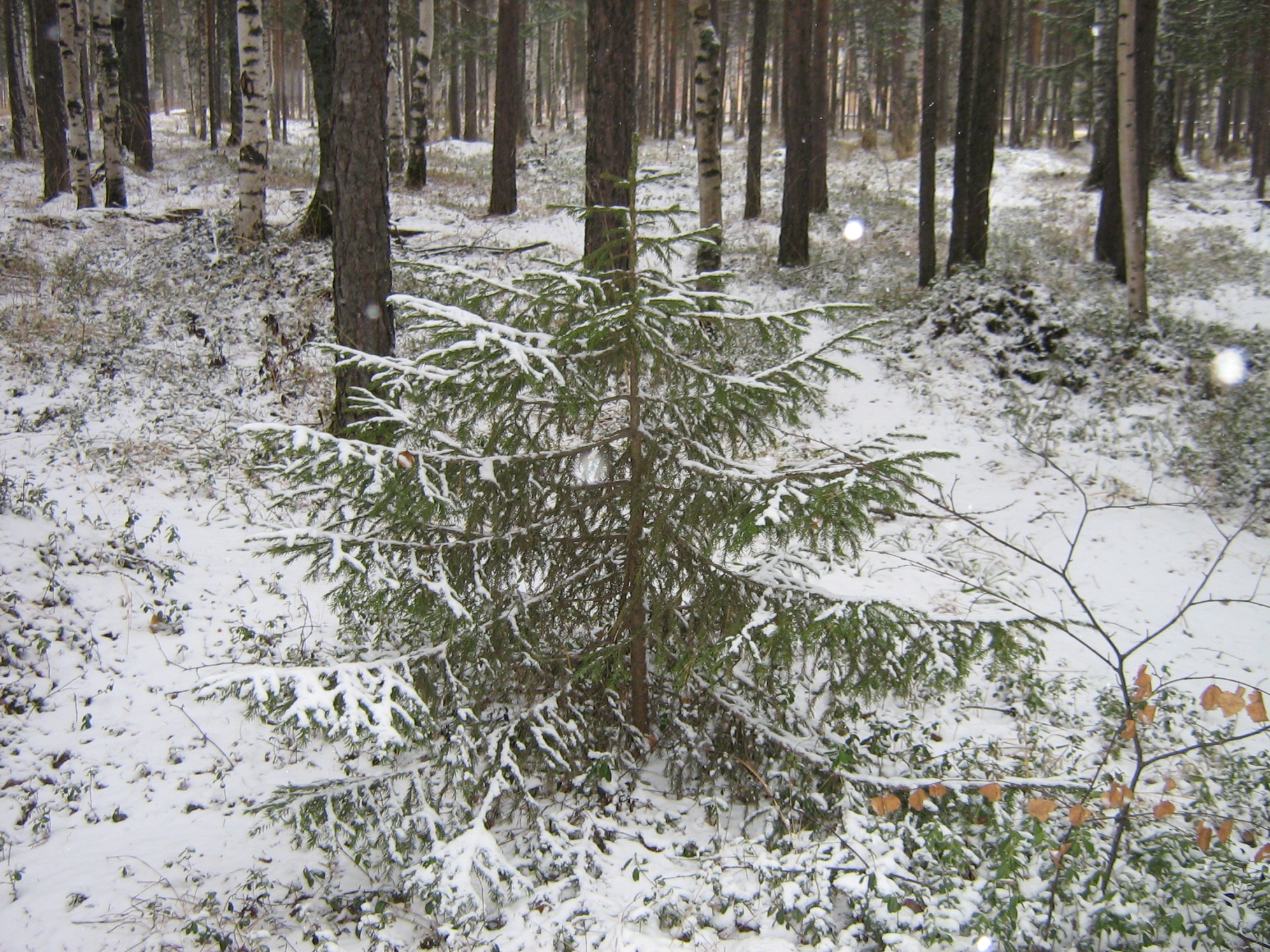 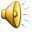 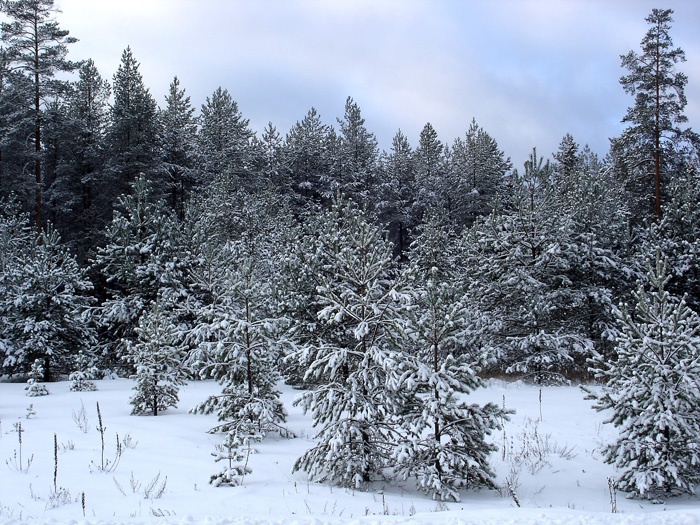 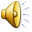 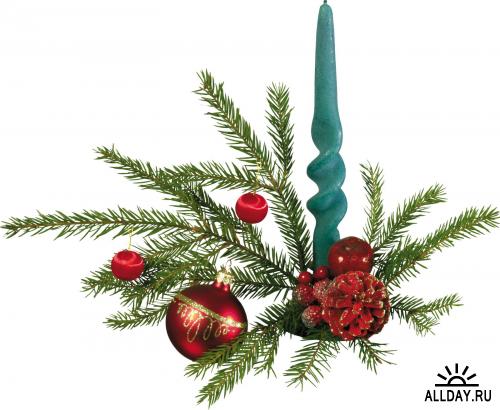 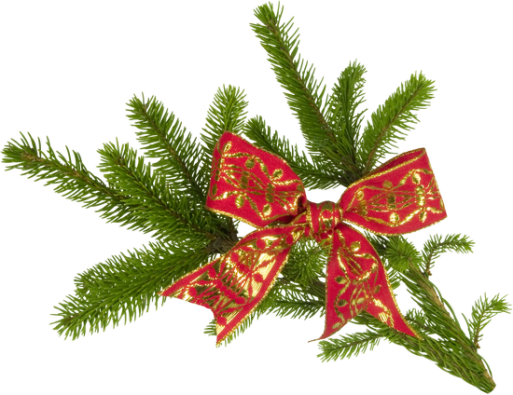 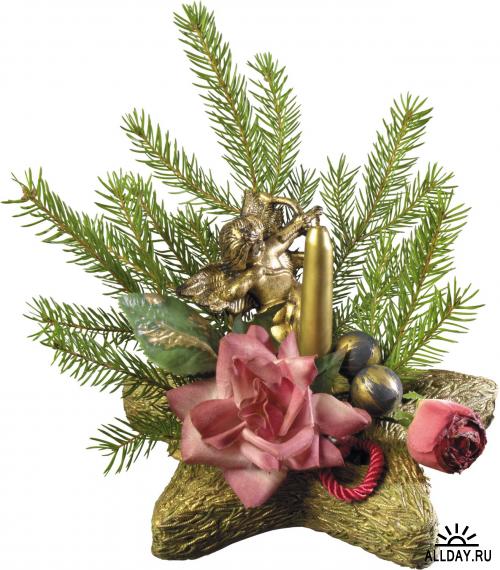 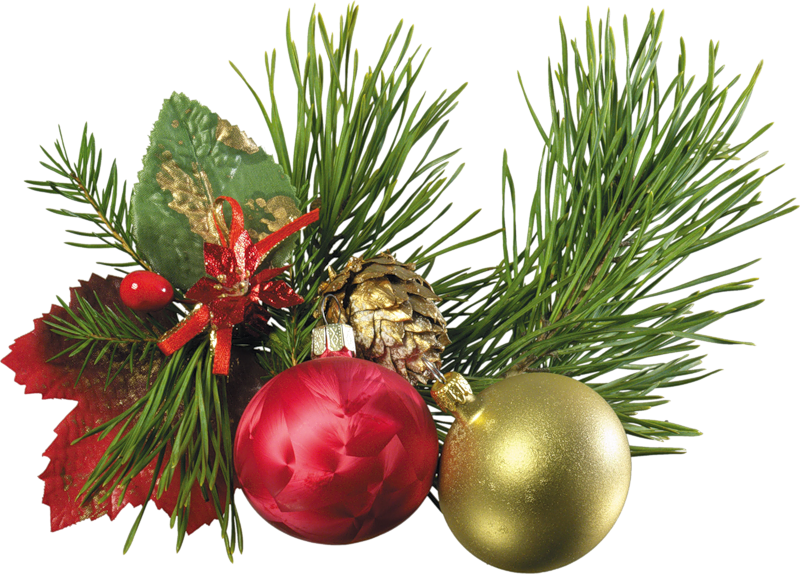 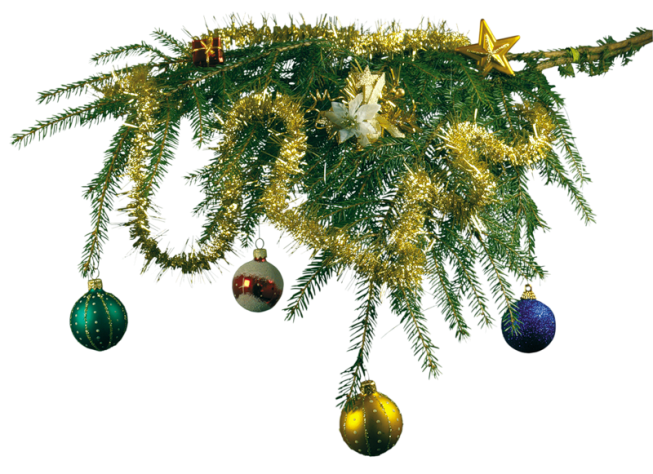 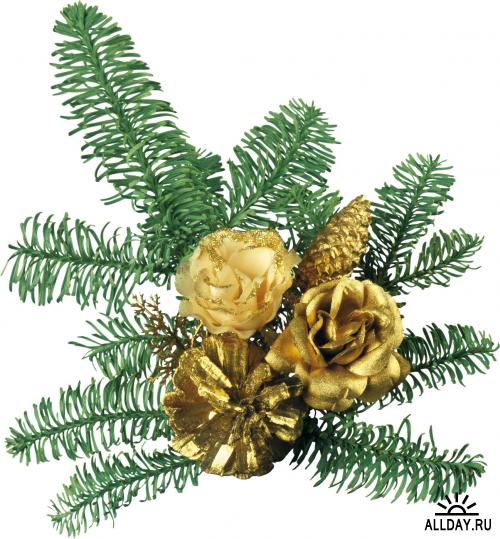 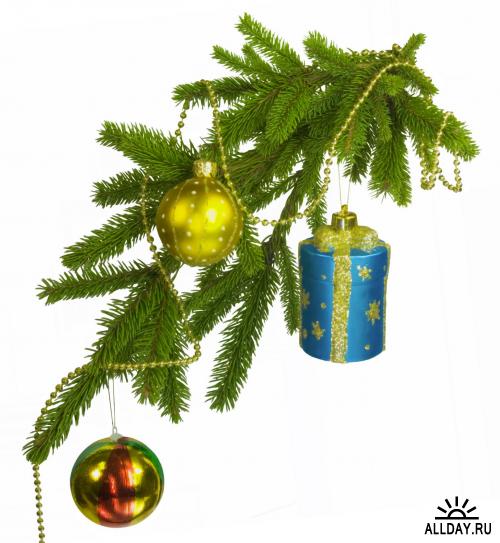 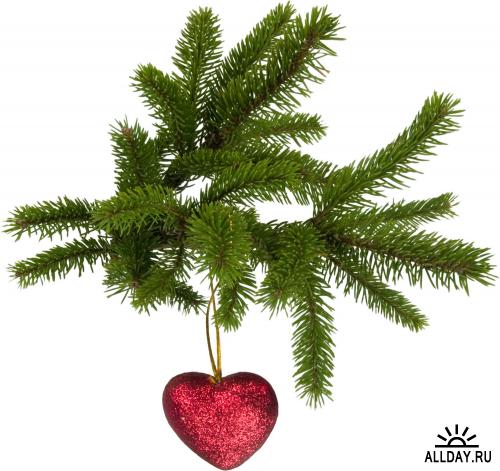 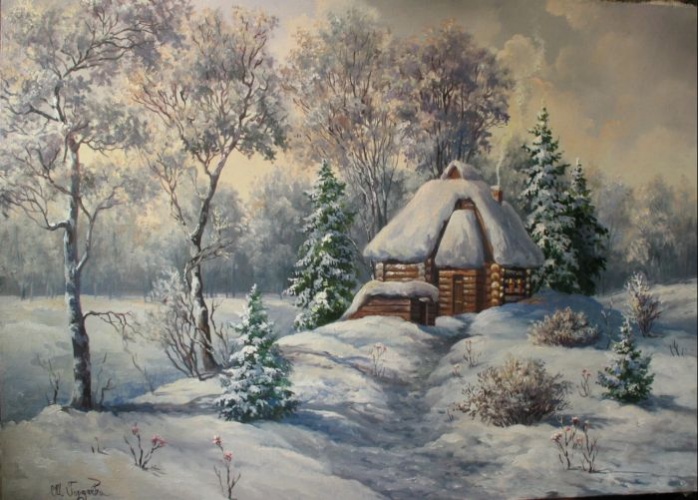 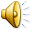 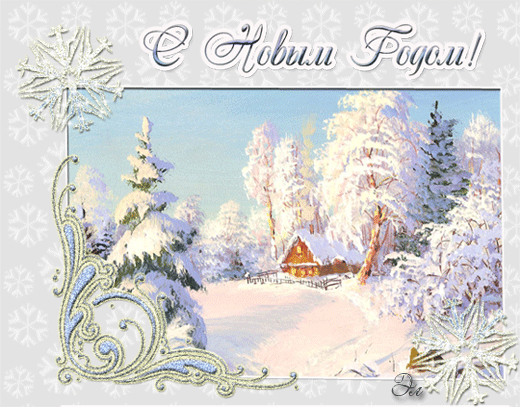 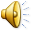